Jarvis Facebook Ads
Instructions
Topic: Affordability (Spanish)
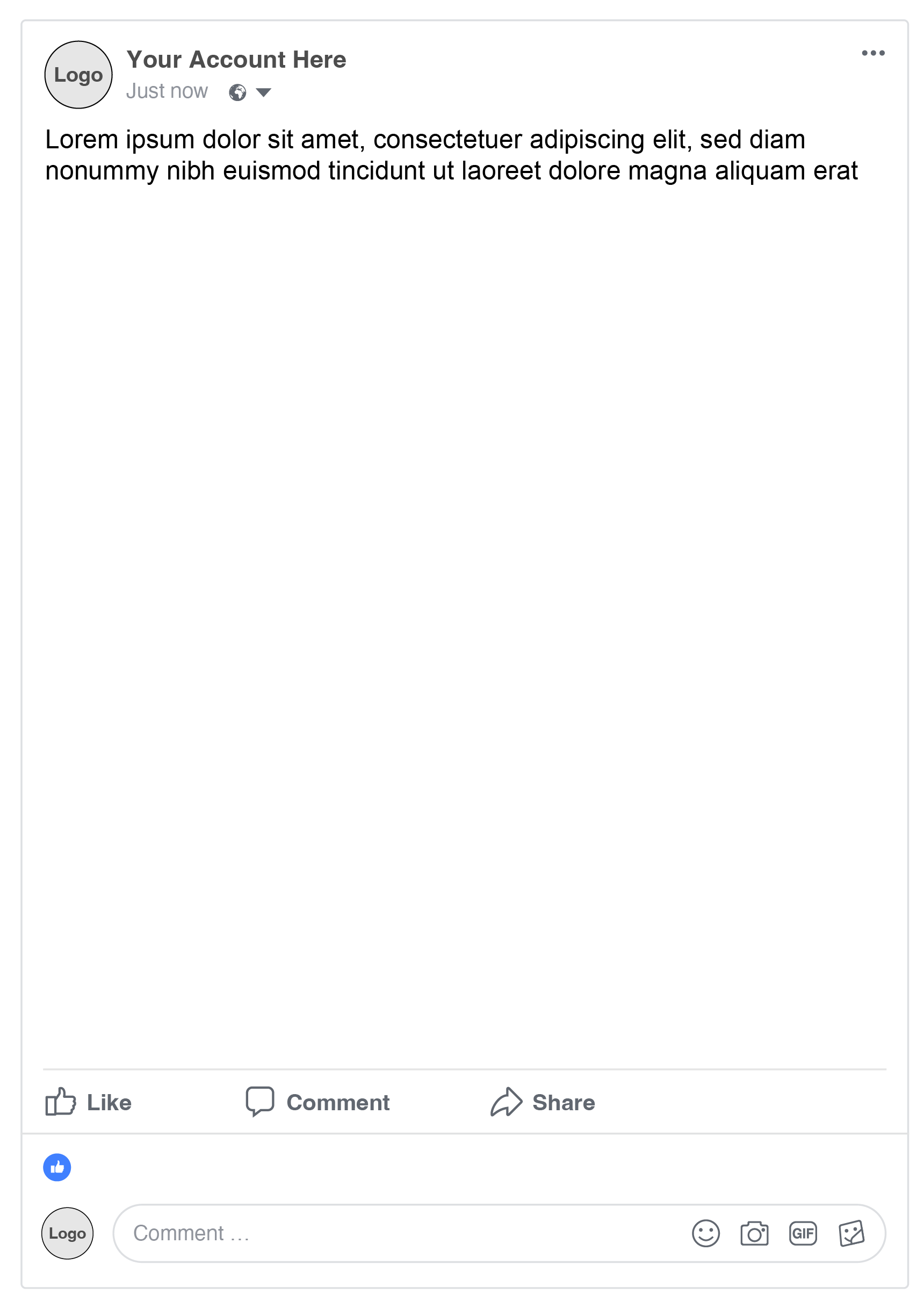 Post copy: 
¿Buscas cobertura de salud económica? Consulta los planes Individuales y Familiares ACA de UnitedHealthcare. [Planes ahora disponibles en [state]].
CTA options: 
Contact us
Contact me to learn more
Download this image with the headline: 
Más opciones de planes ACA económicos  
from the options on the drop down on Jarvis. Upload the image to your Facebook account and copy and paste the post copy (at right). Please ensure it is the exact post copy listed here.
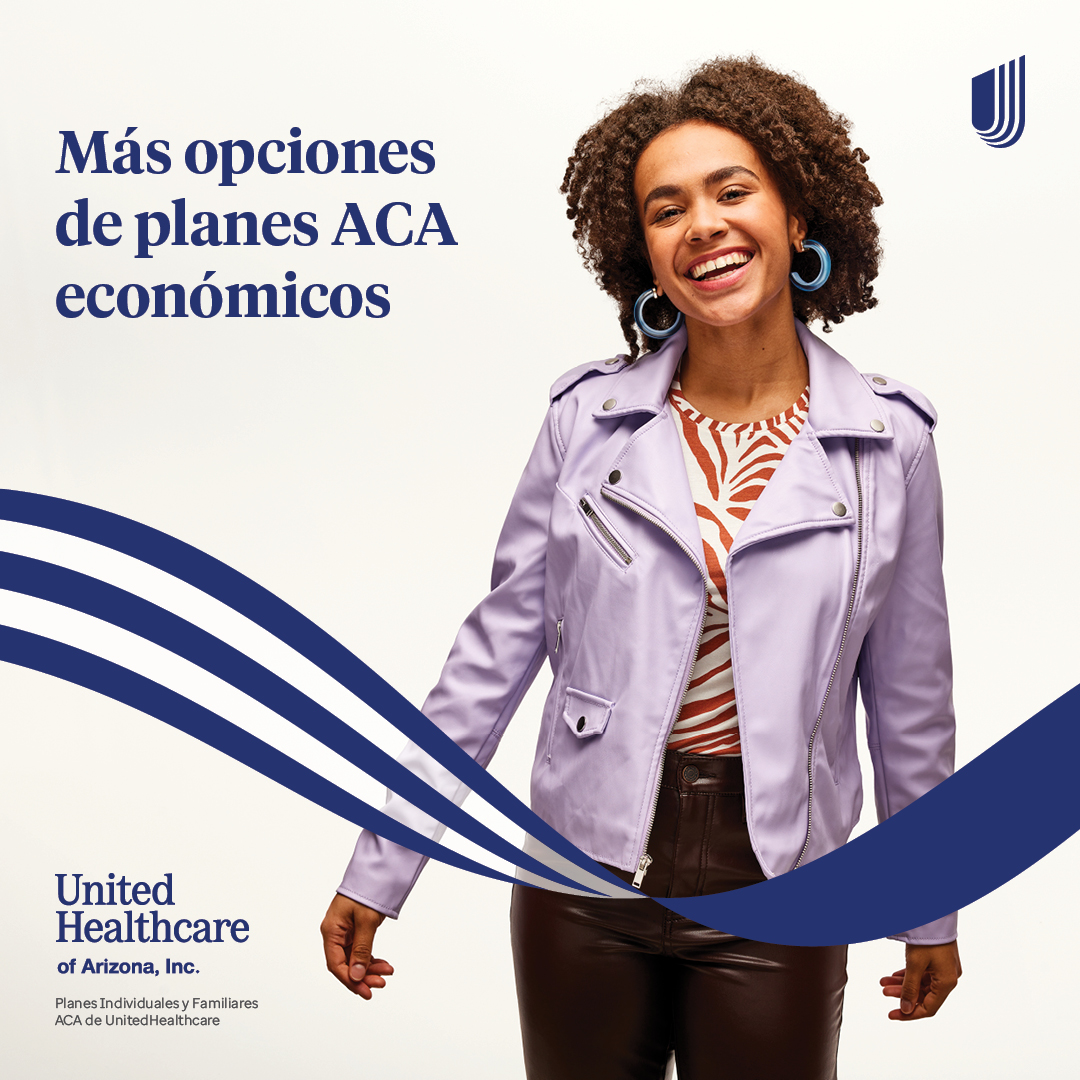 2
Topic: Affordability (Spanish)
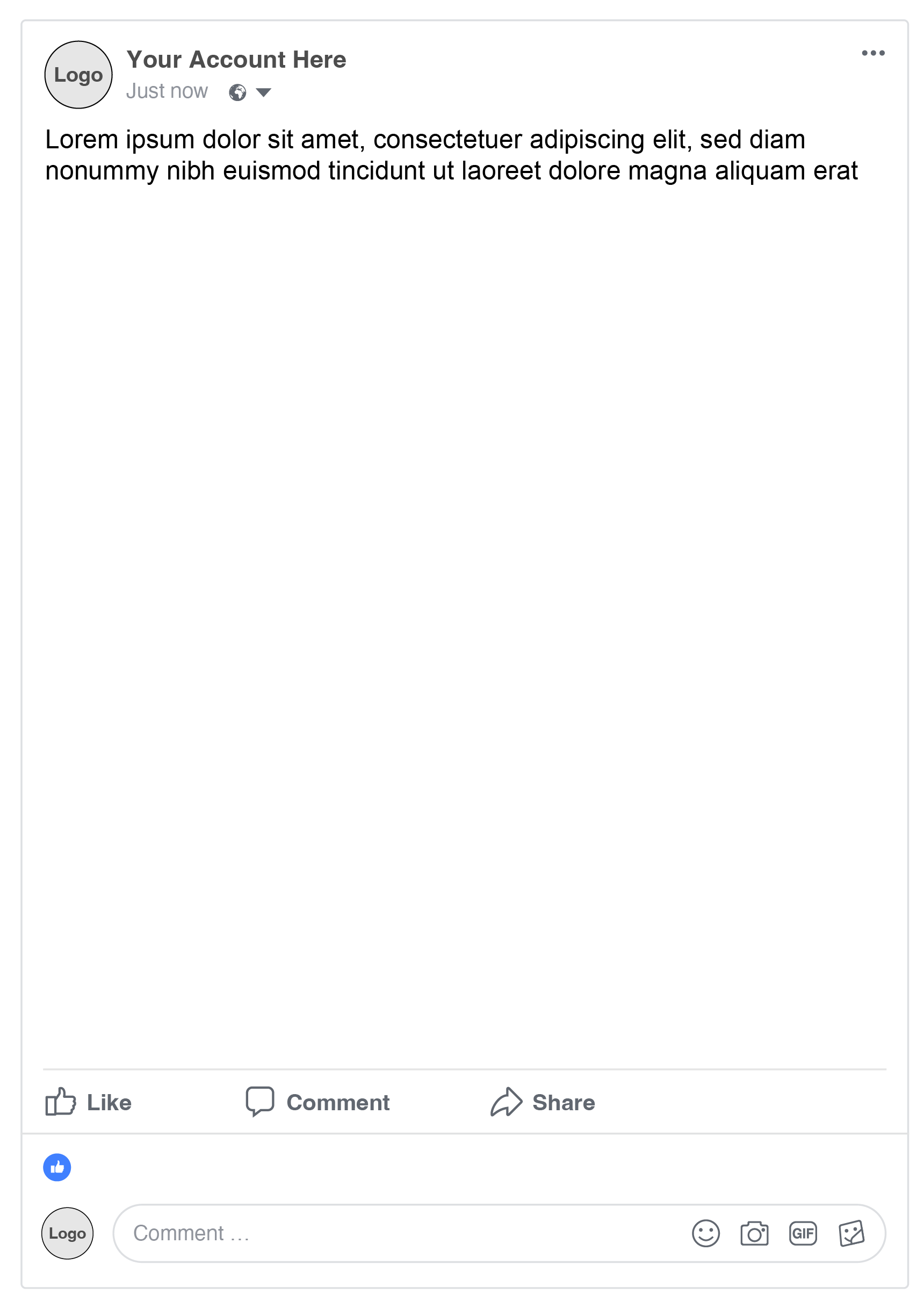 Download this image with the headline: 
Cobertura de salud por menos   
from the options on the drop down on Jarvis. Upload the image to your Facebook account and copy and paste the post copy (at right). Please ensure it is the exact post copy listed here.
Post copy: 
Con un plan Individual y Familiar de salud ACA de UnitedHealthcare obtienes cobertura de salud de bajo costo.
CTA options: 
Contact us
Contact me to learn more
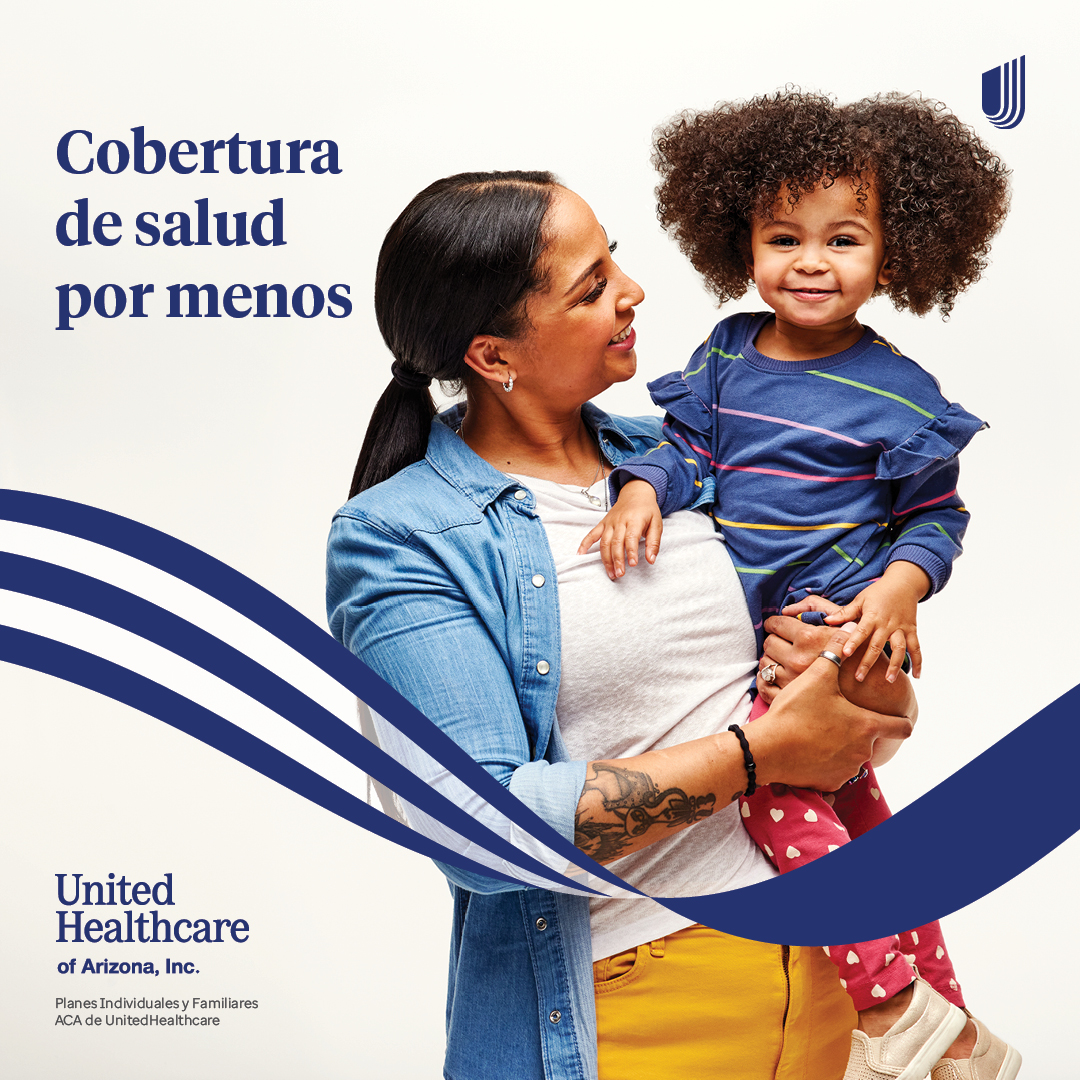 3
Topic: Affordability (Spanish)
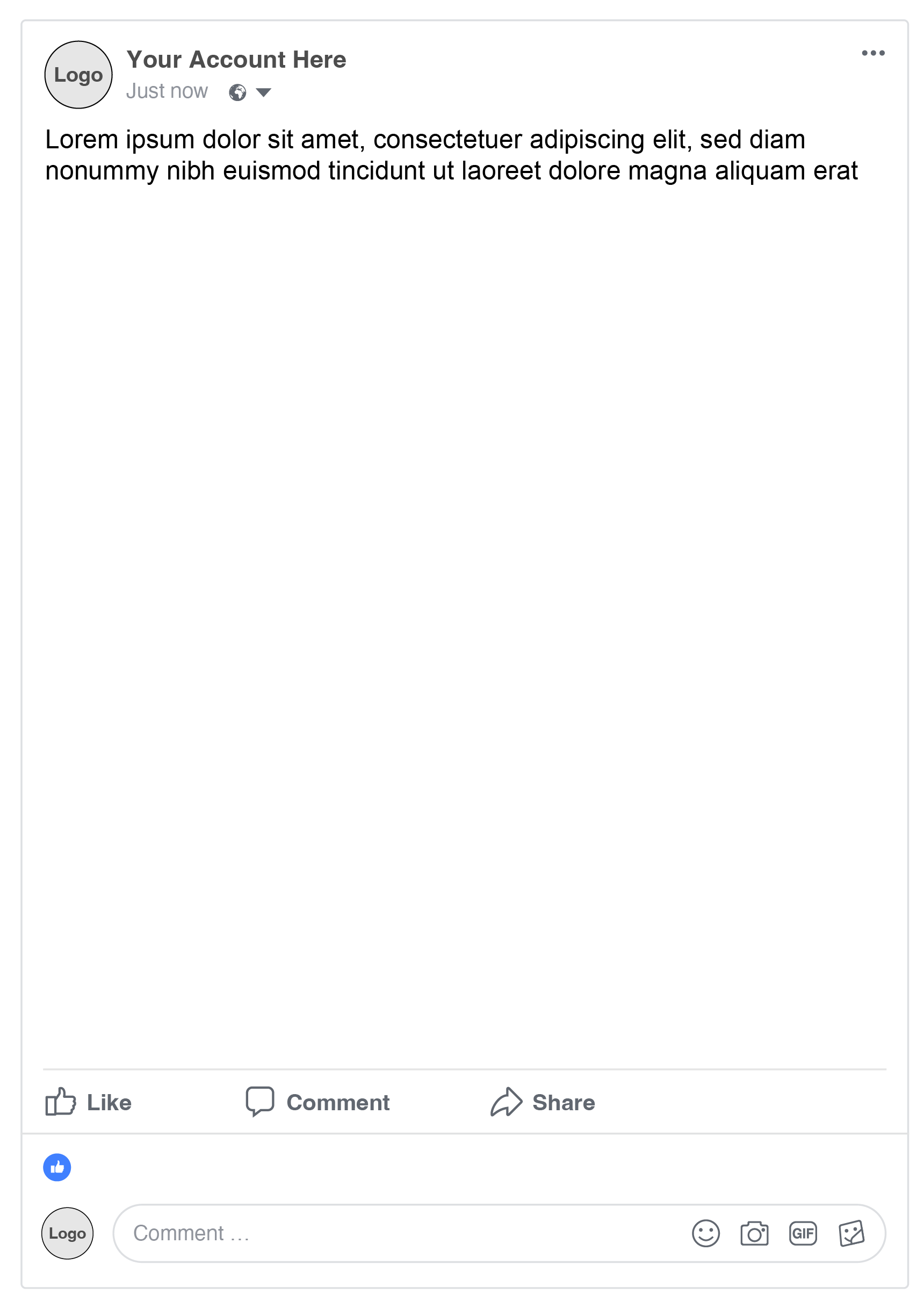 Download this image with the headline: 
Medicamentos con receta de bajo costo  
from the options on the drop down on Jarvis. Upload the image to your Facebook account and copy and paste the post copy (at right). Please ensure it is the exact post copy listed here.
Post copy: 
Paga menos por tus recetas médicas. Obtén un plan Individual y Familiar de salud ACA de UnitedHealthcare en [state].
CTA options: 
Contact us
Contact me to learn more
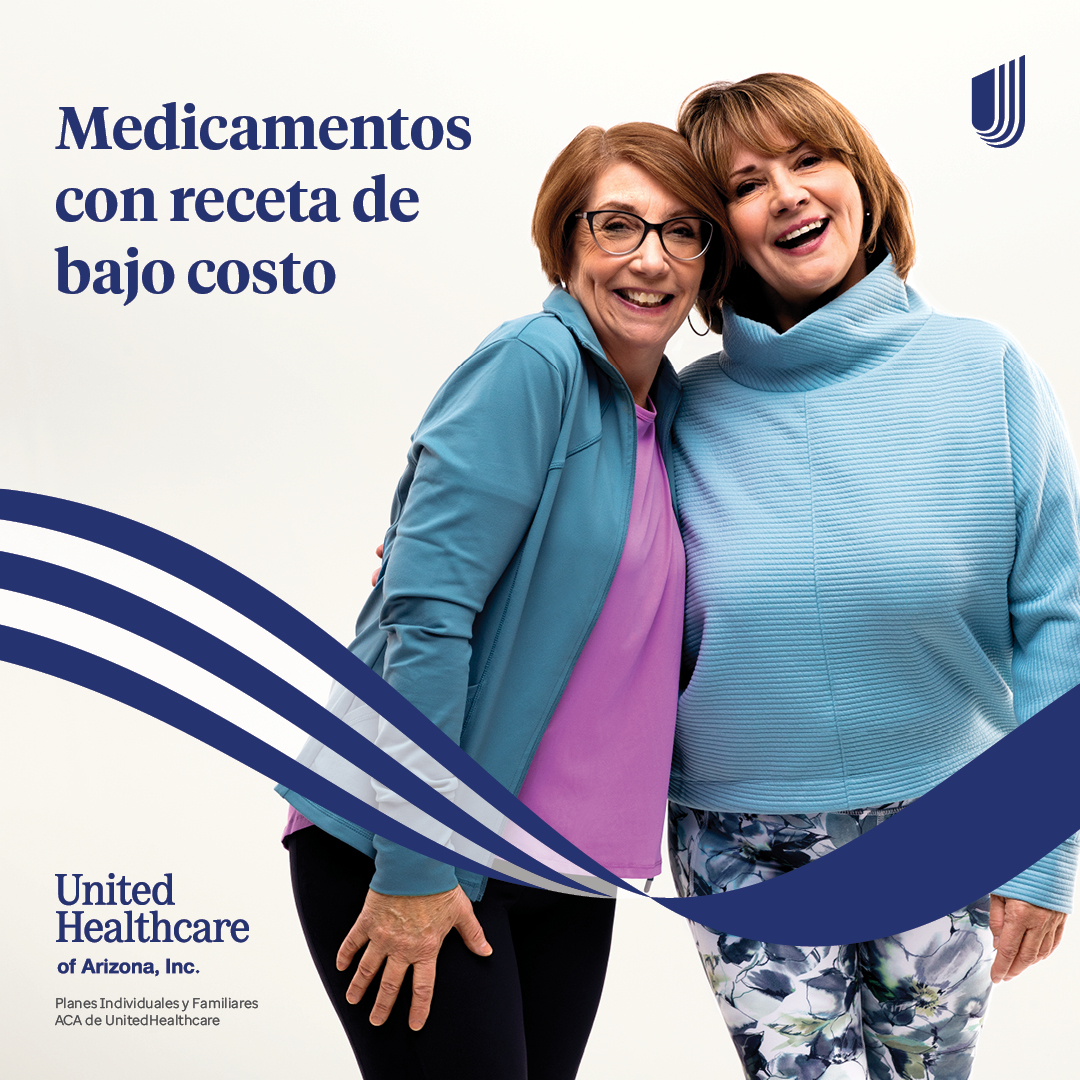 4
Topic: Reviews/Ranked/Affordability (Spanish)
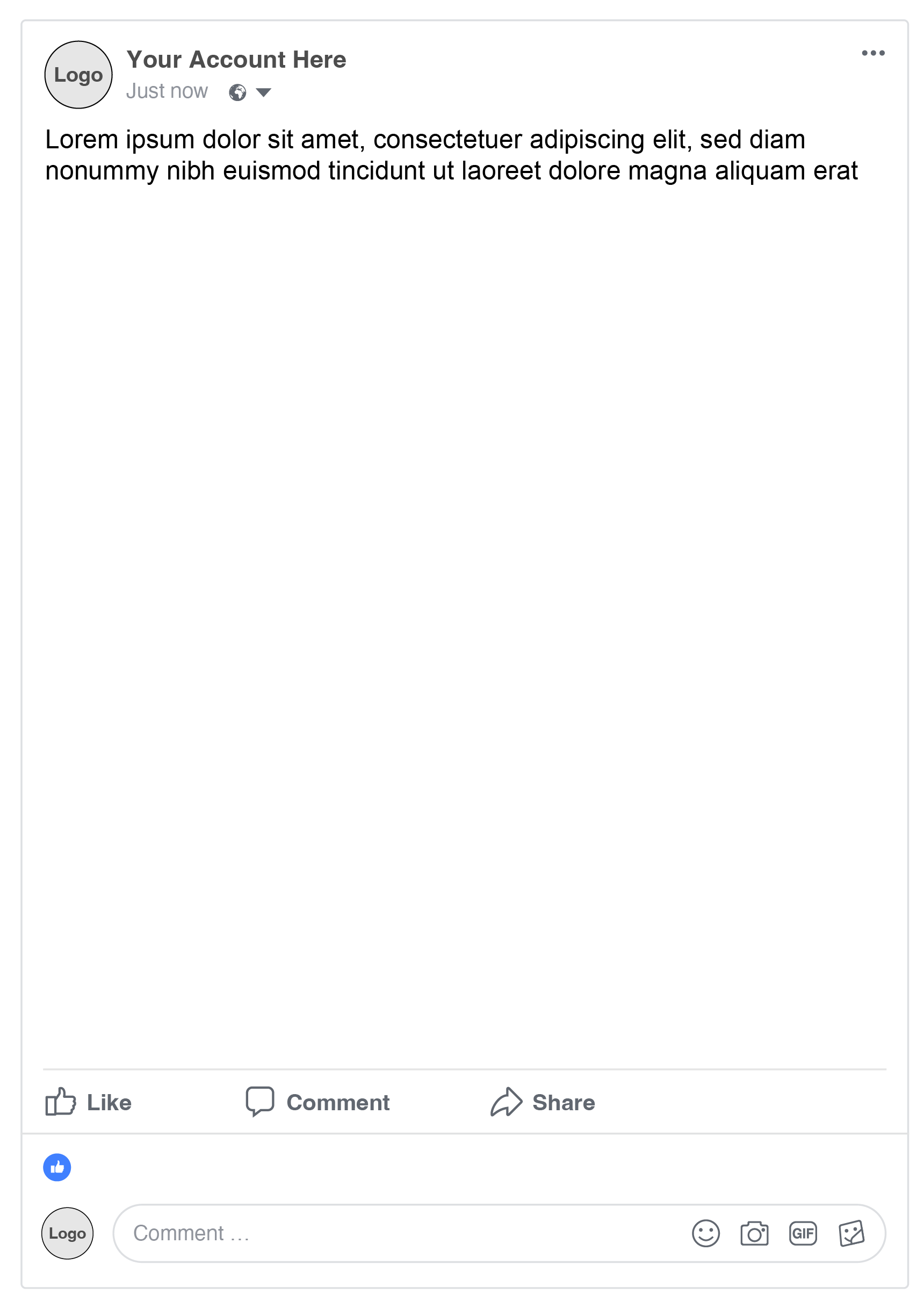 Download this image with the headline: 
¿Quieres pagar menos por tu cobertura de salud? 
from the options on the drop down on Jarvis. Upload the image to your Facebook account and copy and paste the post copy (at right). Please ensure it is the exact post copy listed here.
Post copy: 
9 de 10 miembros de planes Individuales y Familiares ACA de UnitedHealthcare calificaron para un subsidio de salud en 2024.
CTA options: 
Contact us
Contact me to learn more
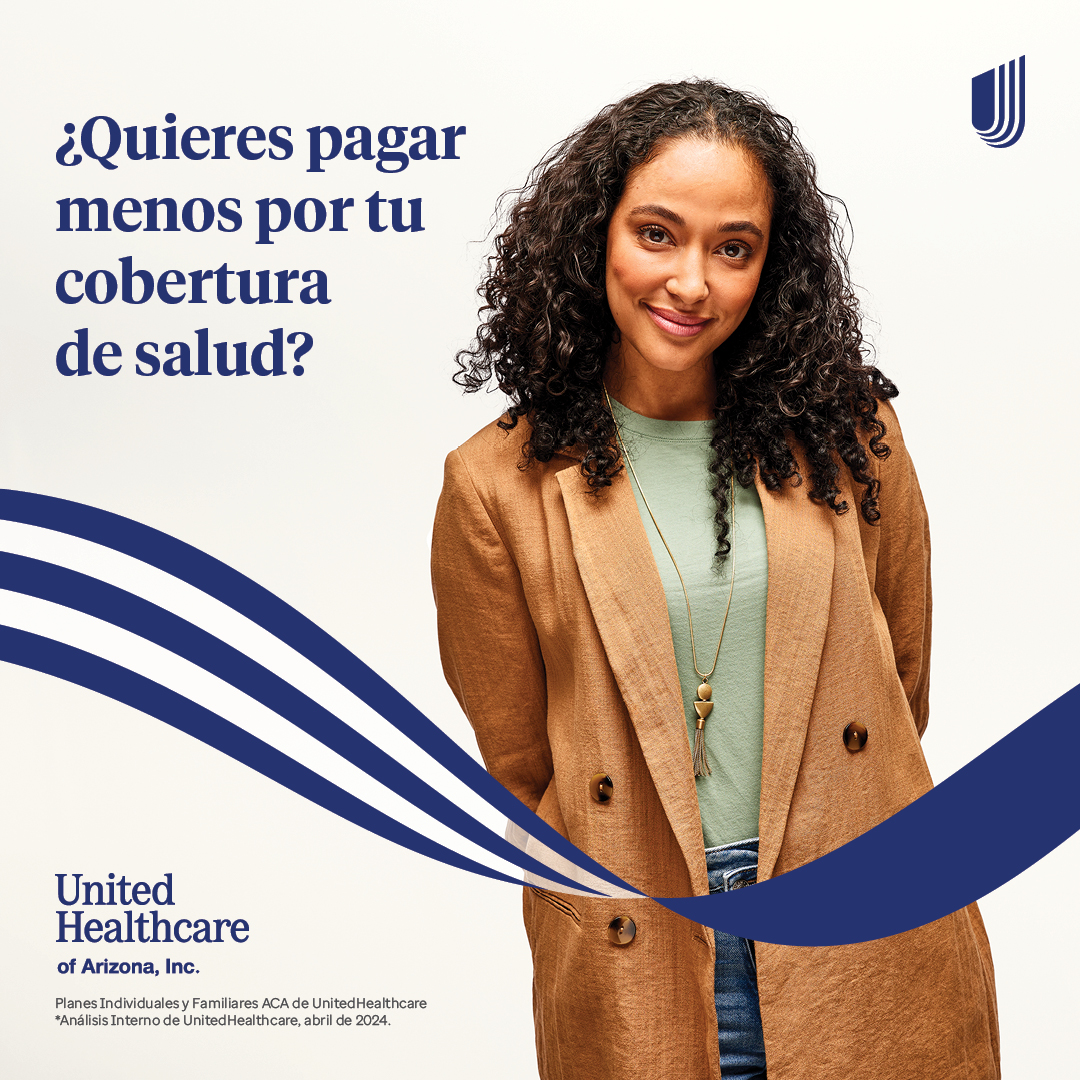 5
Topic: Personalized (Spanish)
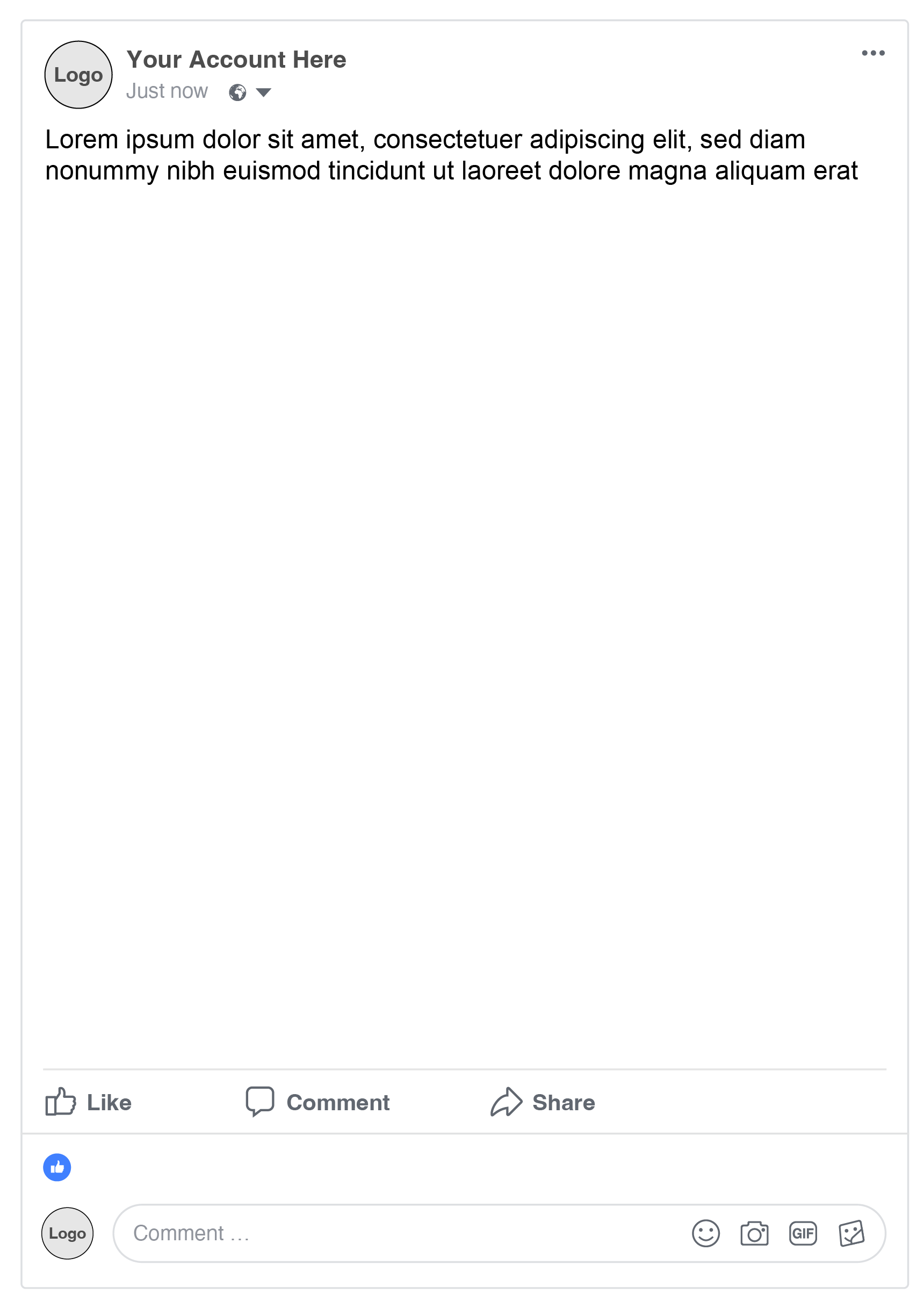 Download this image with the headline: 
Encuentra un médico que habla tu idioma 
from the options on the drop down on Jarvis. Upload the image to your Facebook account and copy and paste the post copy (at right). Please ensure it is the exact post copy listed here.
Post copy: 
Los planes Individuales y Familiares ACA de UnitedHealthcare tienen más de 50 mil profesionales en red que hablan español.
CTA options: 
Contact us
Contact me to learn more
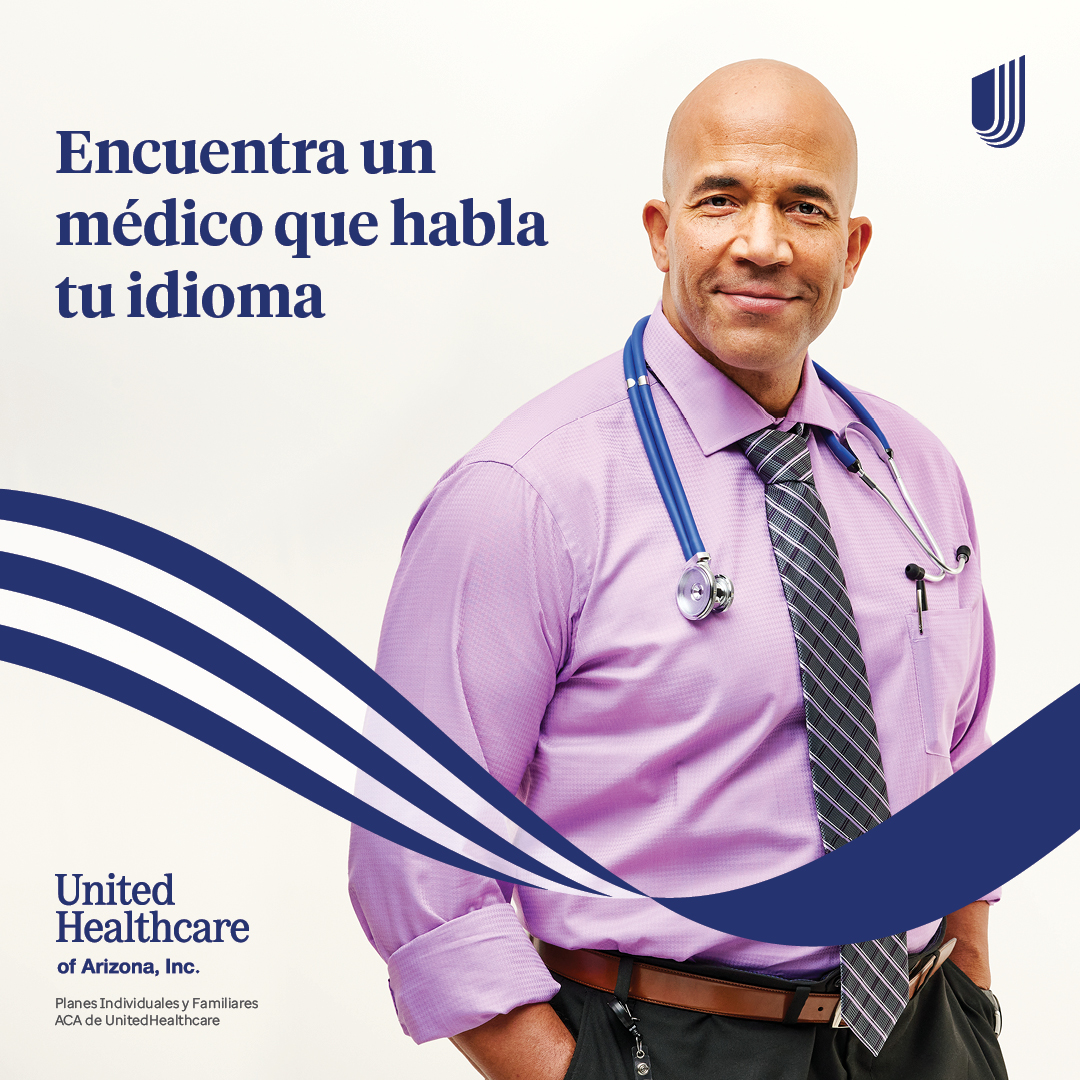 6
Topic: Quality (Spanish)
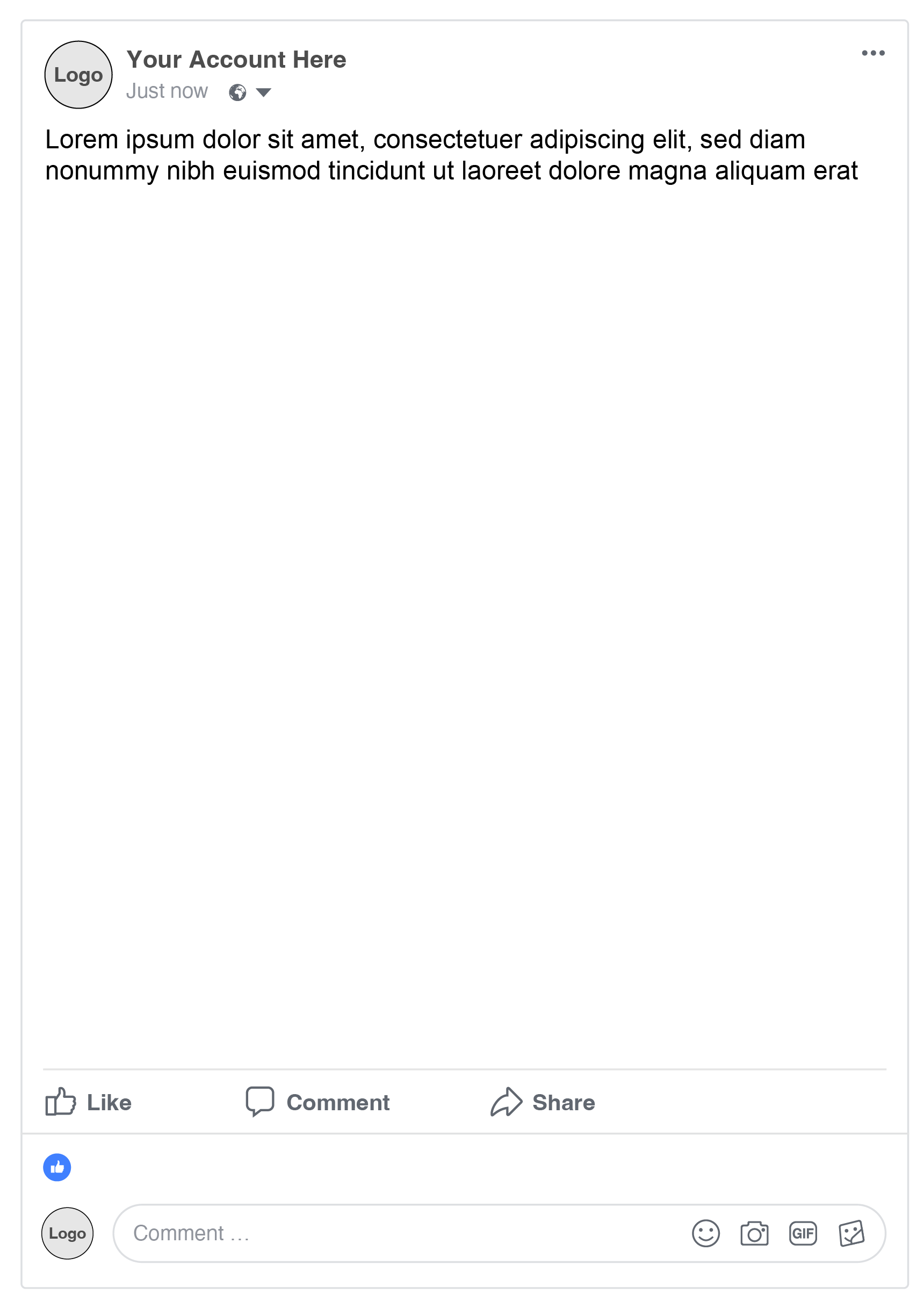 Download this image with the headline: 
El mejor plan para tu familia
from the options on the drop down on Jarvis. Upload the image to your Facebook account and copy and paste the post copy (at right). Please ensure it is the exact post copy listed here.
Post copy: 
Obtén cobertura de salud en la que puedes confiar con un plan Individual y Familiar de salud ACA de UnitedHealthcare.
CTA options: 
Contact us
Contact me to learn more
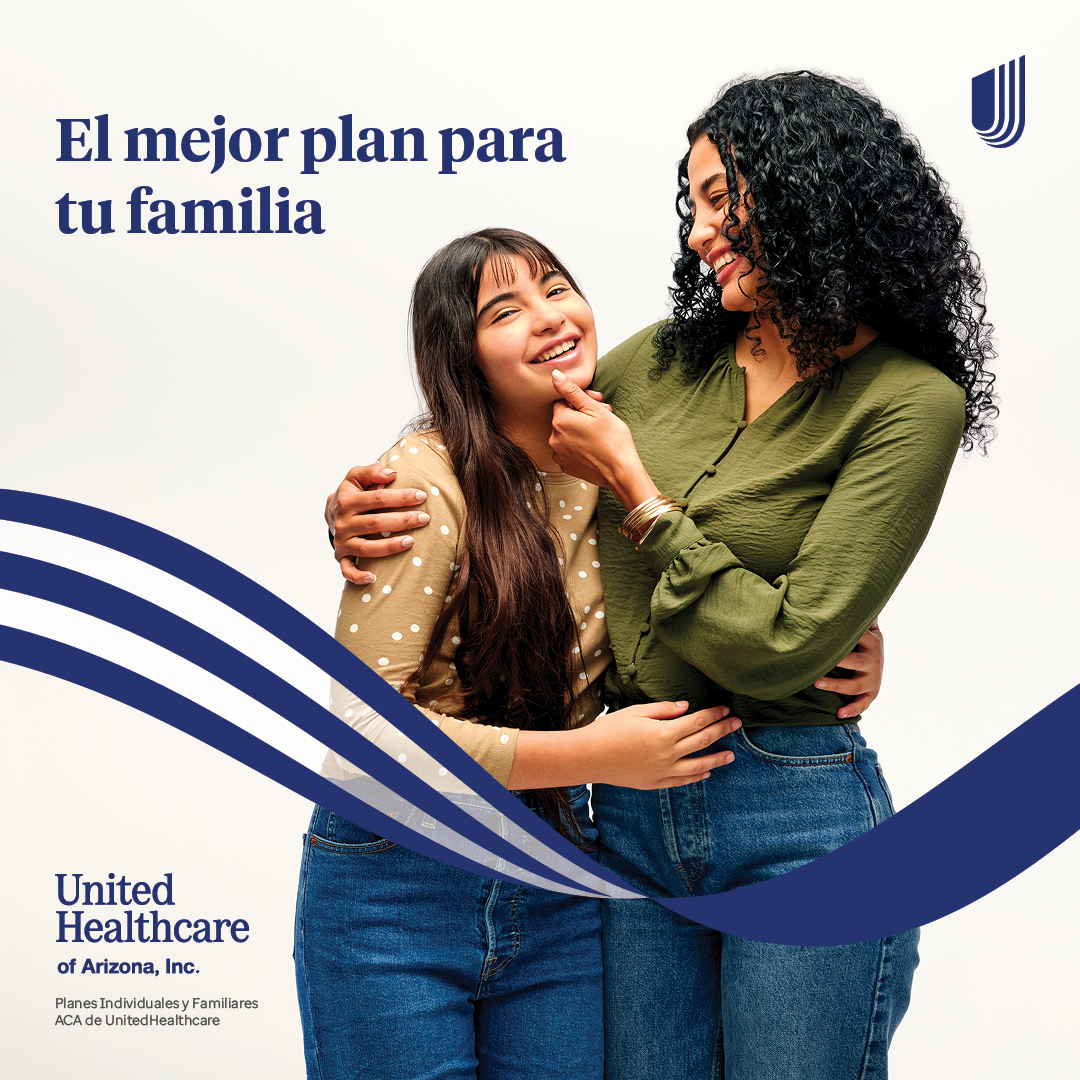 7
Topic: Reviews/Ranked (Spanish)
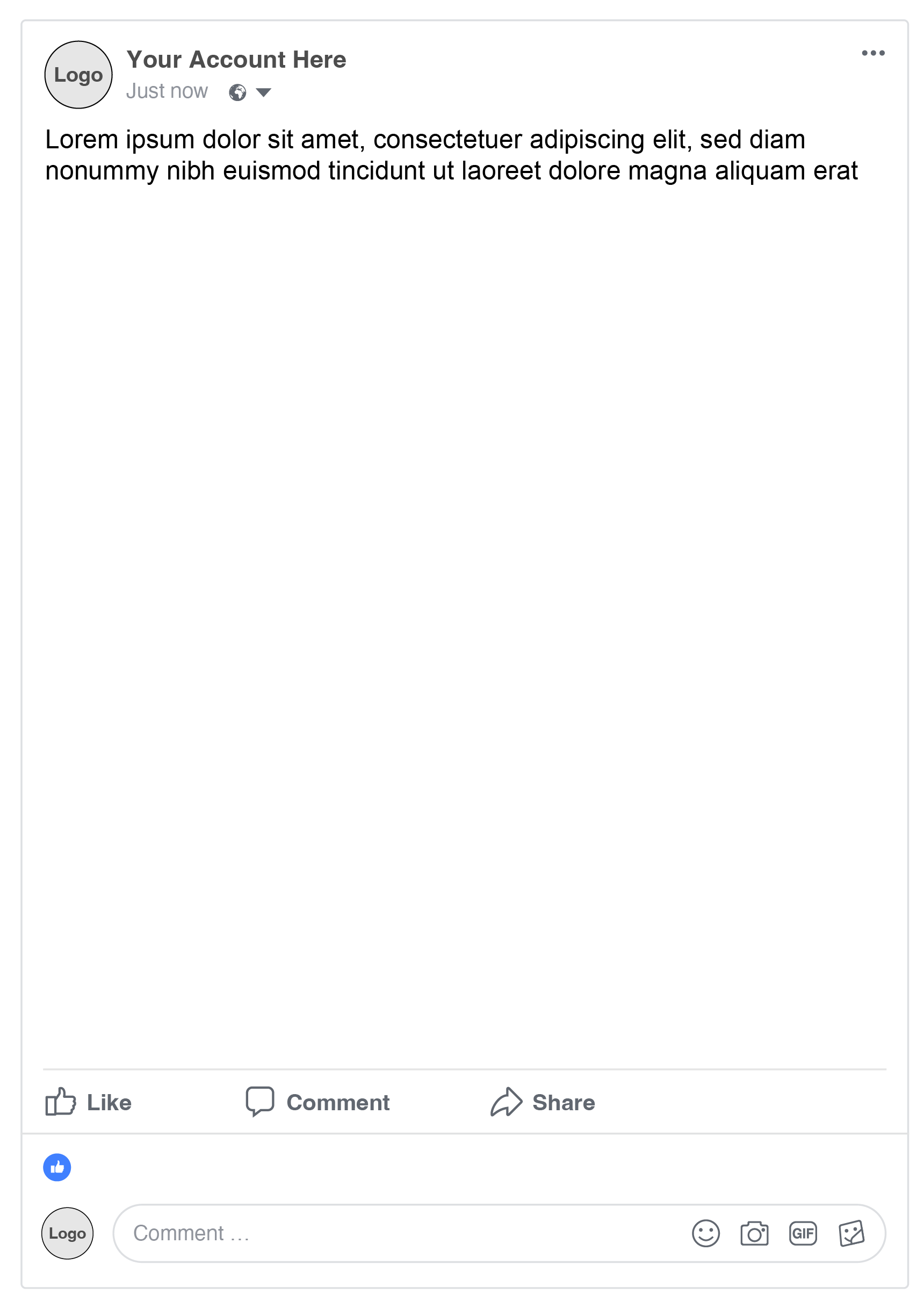 Download this image with the headline: 
Descubre por qué a los miembros les encantan los planes ACA de UnitedHealthcare 
from the options on the drop down on Jarvis. Upload the image to your Facebook account and copy and paste the post copy (at right). Please ensure it is the exact post copy listed here.
Post copy: 
Los planes Individuales y Familiares ACA de UnitedHealthcare se consideran de los mejores en satisfacción al cliente en 2024. 
CTA options: 
Contact us
Contact me to learn more
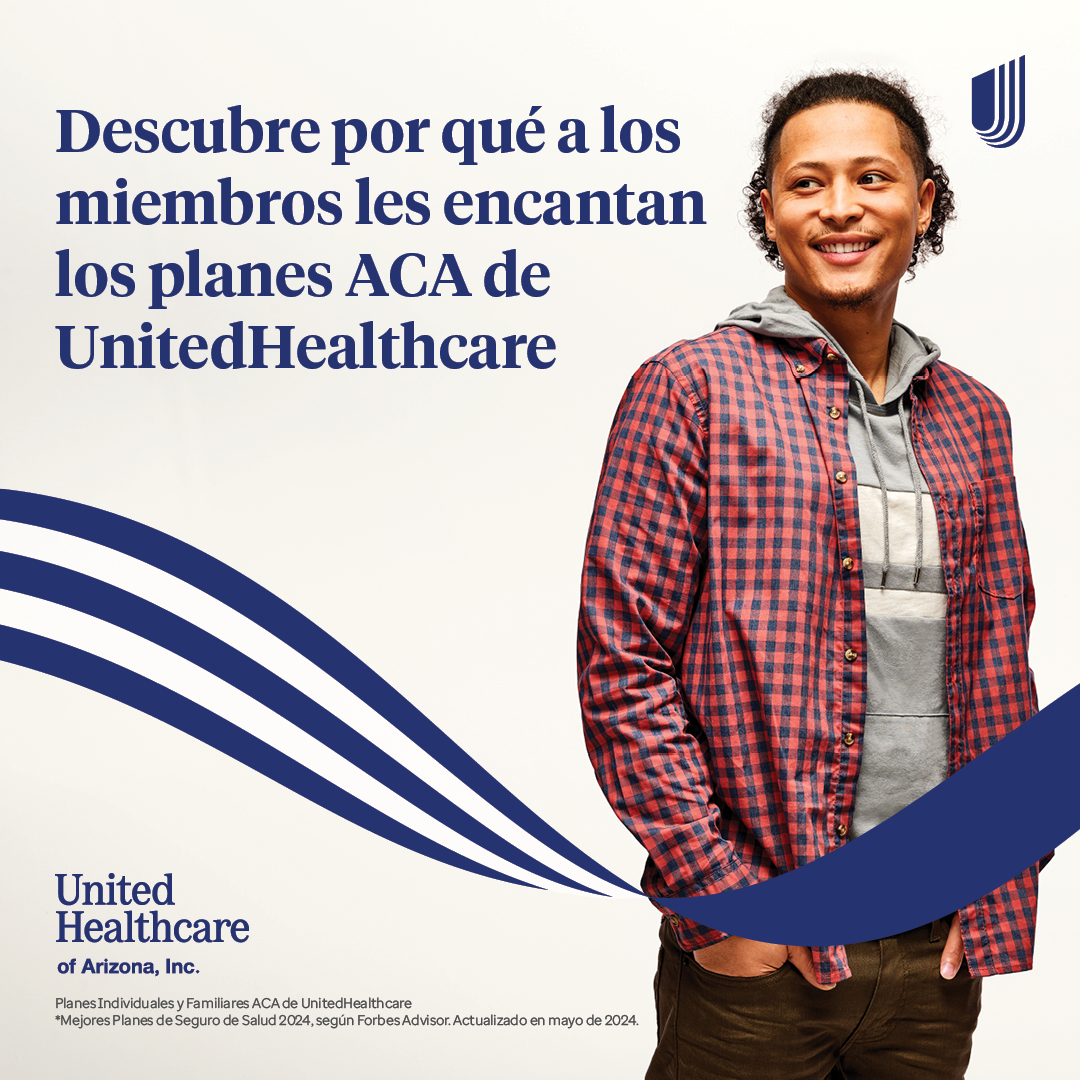 8
Topic: Support (Spanish)
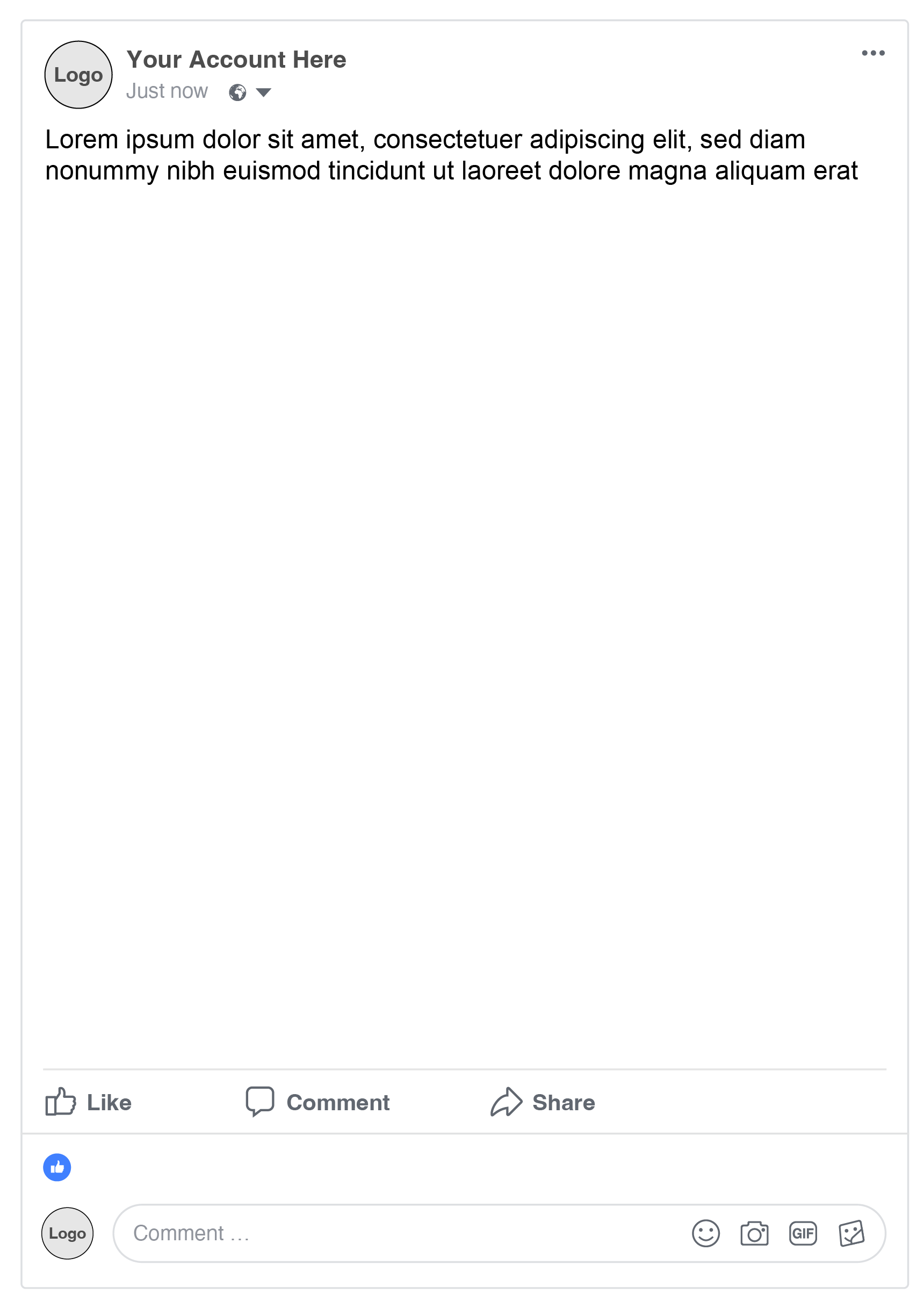 Download this image with the headline: 
Recibe ayuda para elegir tu seguro de salud 
from the options on the drop down on Jarvis. Upload the image to your Facebook account and copy and paste the post copy (at right). Please ensure it is the exact post copy listed here.
Post copy: 
Elegir seguro de salud puede ser confuso. Elige el plan Individual y Familiar ACA de UnitedHealthcare adecuado con mi ayuda. *Planes Individuales y Familiares de salud ACA de UnitedHealthcare [disclaimer case].
CTA options: 
Contact us
Contact me to learn more
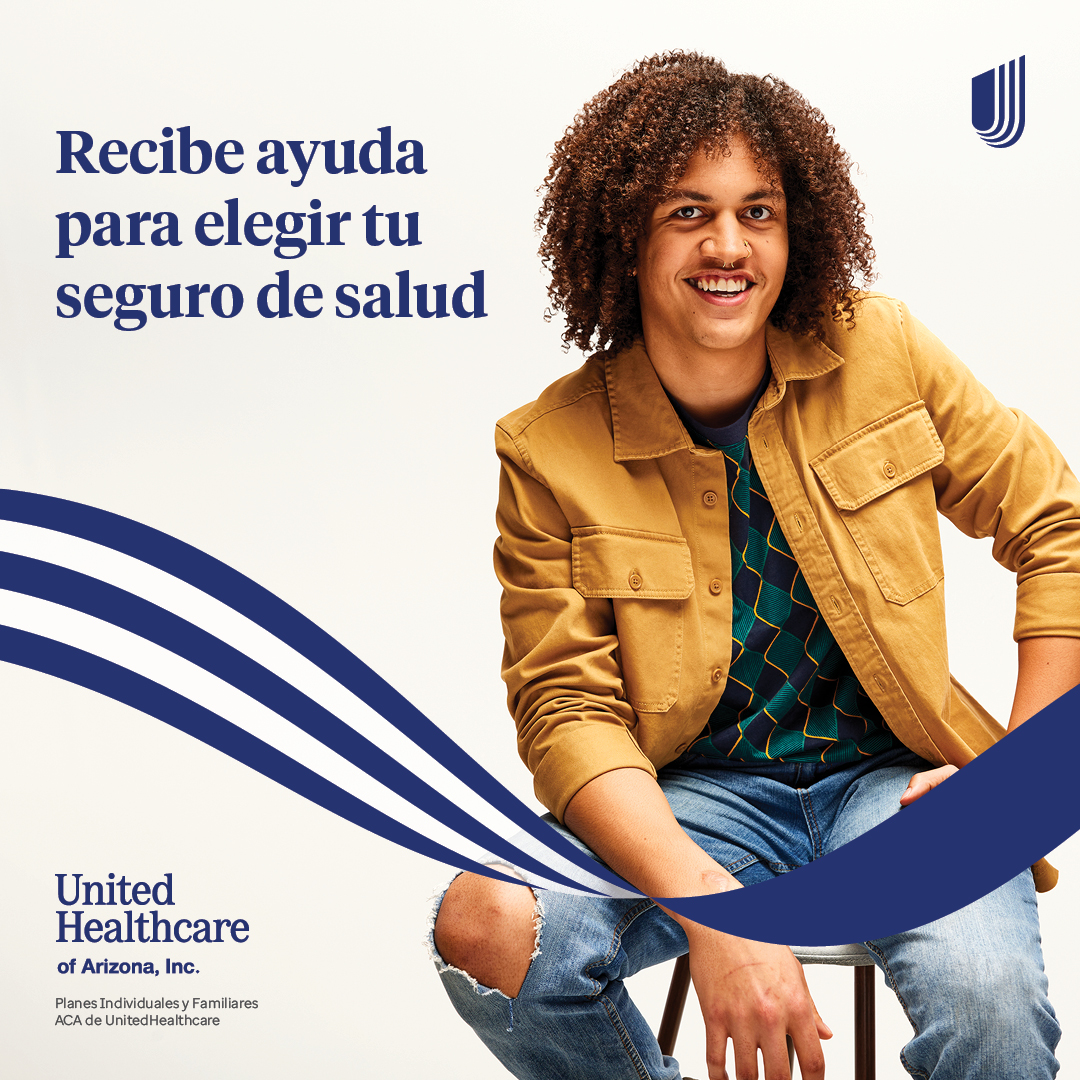 9